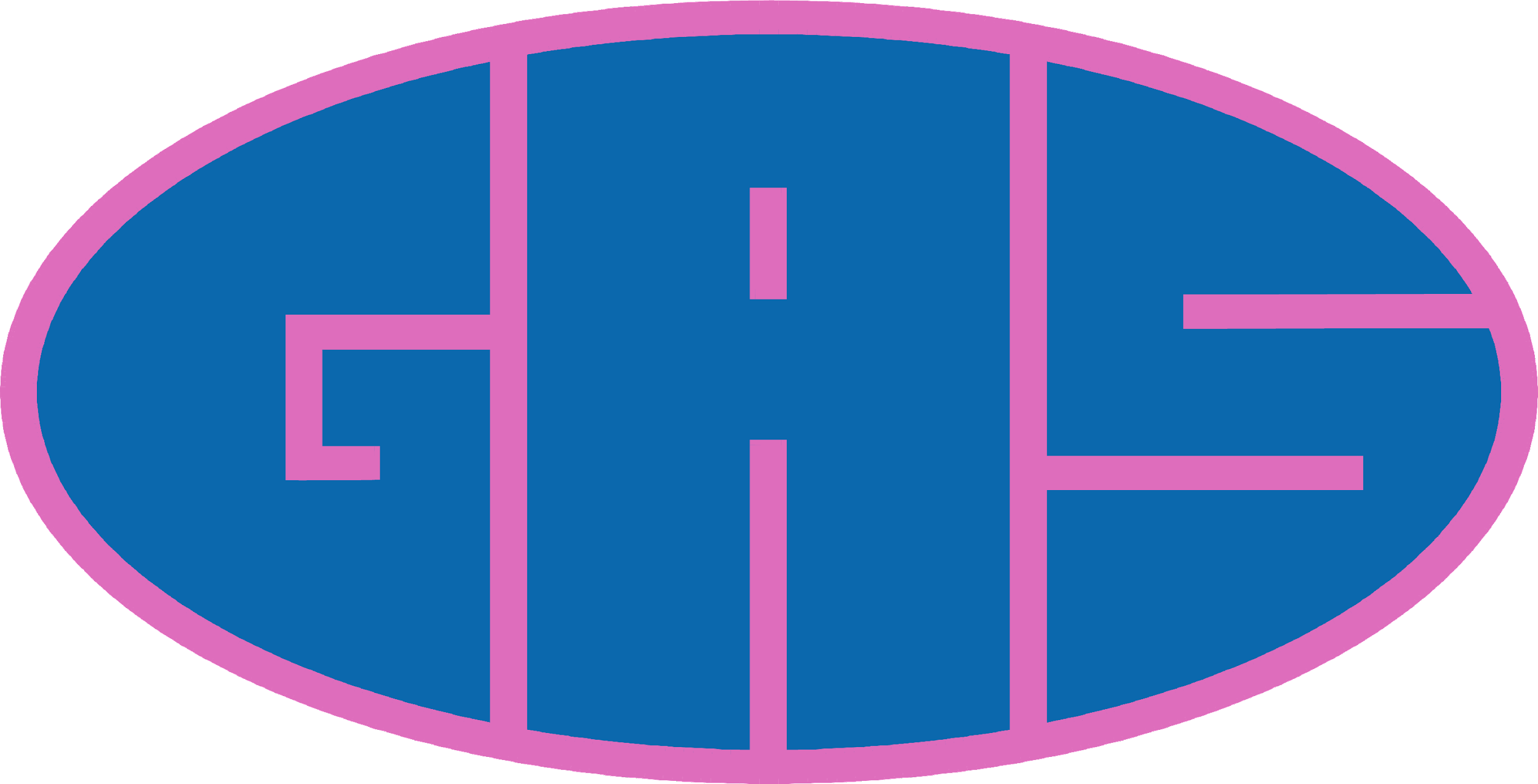 PREGHIERA
INCONTRO GAS E ADS 17/02/2023
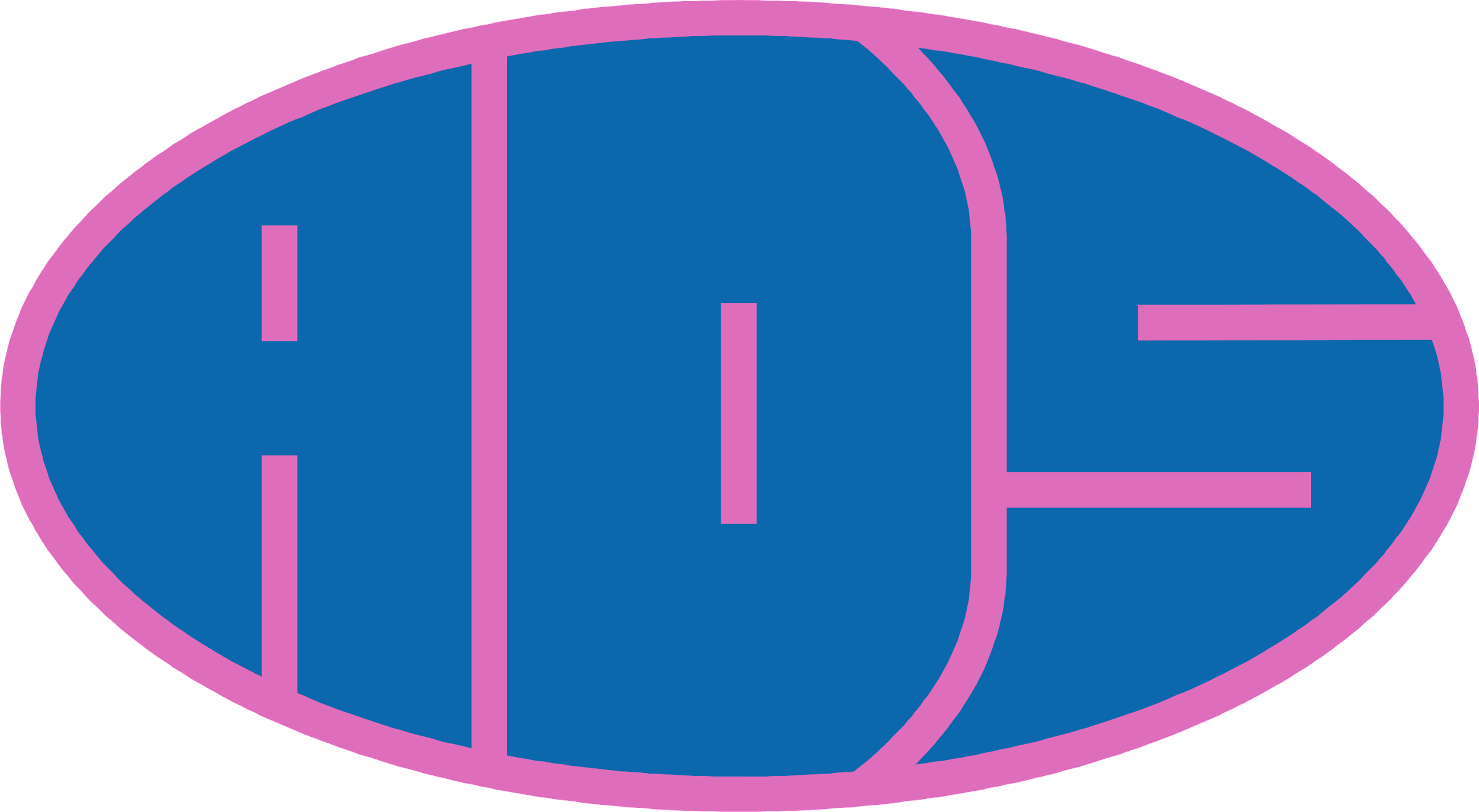 [Speaker Notes: Autofinanziamento con torte]
GIOVANI ORIZZONTI
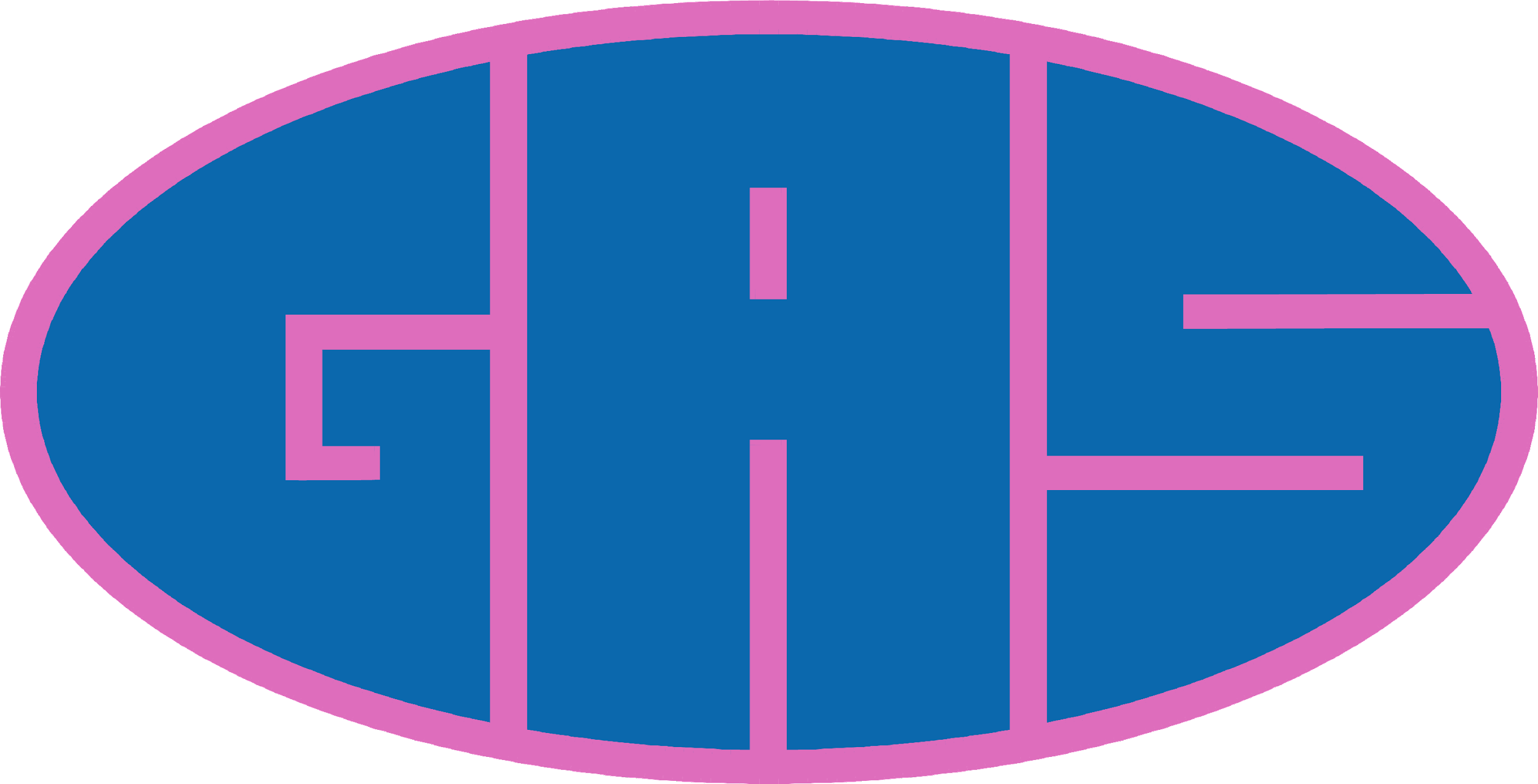 Ciao, amico, in che piazza vai? 
Spazi immensi, libero ora sei. 
Perché le strade oggi siano meno vuote, 
perché il sorriso tuo resti a noi per sempre. 
Le tue mani stringono ancora mani, 
la tua vita è forte dentro noi. 
Profumo di cielo aveva il pane con te mangiato, 
e l’infinito in terra ha con te giocato. 
RIT……. E tu resta ancora qui Giovanni, 
resta, vivi con noi per sempre. 
Resta nei cuori, resta tra la gente. 
E tu giovani orizzonti va nel mondo libero. (2v)......
Il tuo passo festa di passi è... 
La città vuota è senza te. 
E come dimenticare i giorni della tua festa?                                         E come dimenticarti Non andare... resta! 
RIT…….  Il tuo amore, il tuo sorriso, 
ali giovani ai tuoi occhi. 
Tu sei vivo per le strade,Tu sei festa nella gente. 
Tu in cerca di futuro, canta ancora libertà (2v).
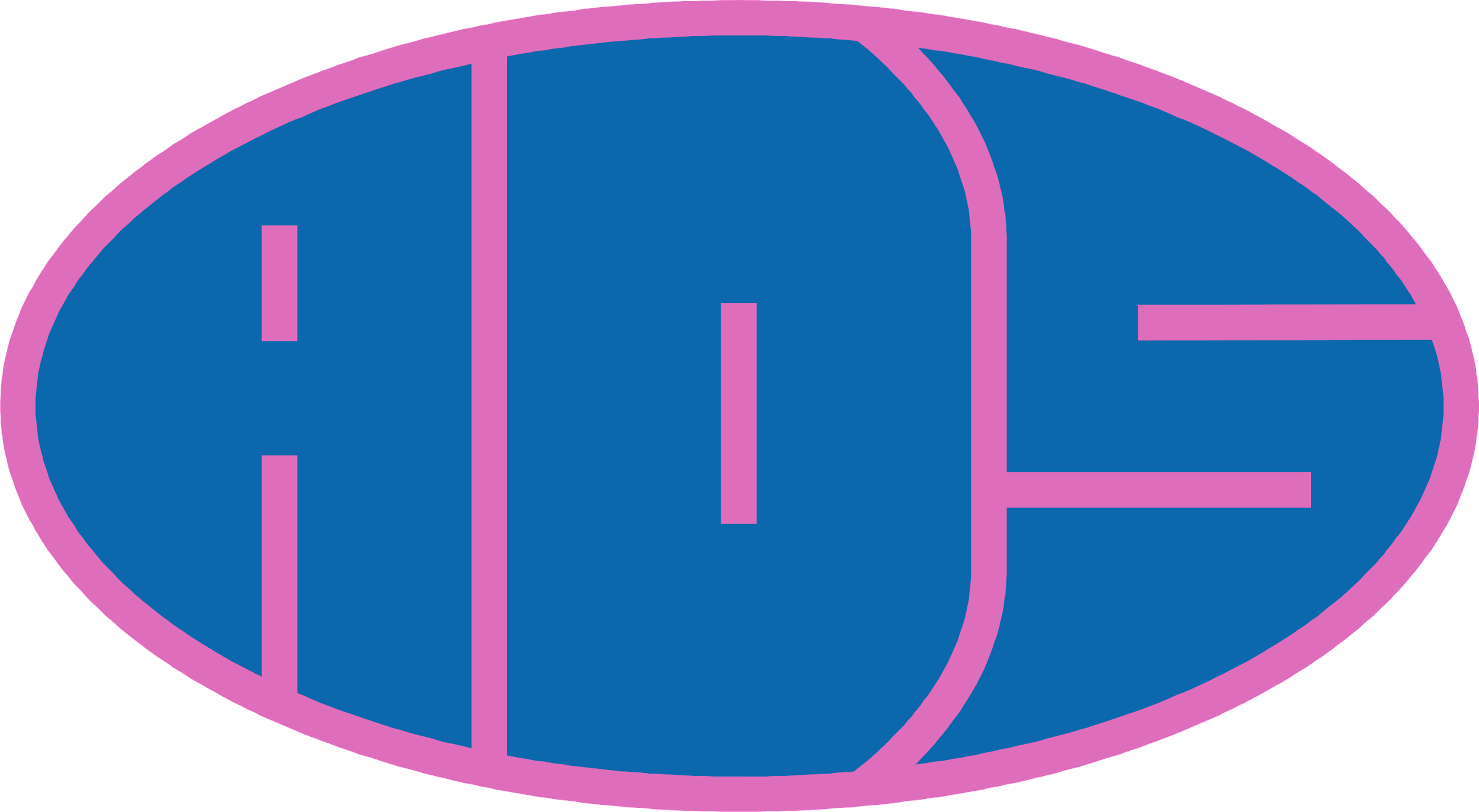 Dal Vangelo secondo Matteo
In quel tempo, Gesù disse ai suoi discepoli: «Se il tuo fratello commetterà una colpa contro di te, va’ e ammoniscilo fra te e lui solo; se ti ascolterà, avrai guadagnato il tuo fratello; se non ascolterà, prendi ancora con te una o due persone, perché ogni cosa sia risolta sulla parola di due o tre testimoni. Se poi non ascolterà costoro, dillo alla comunità; e se non ascolterà neanche la comunità, sia per te come il pagano e il pubblicano. In verità io vi dico: tutto quello che legherete sulla terra sarà legato in cielo, e tutto quello che scioglierete sulla terra sarà sciolto in cielo. In verità io vi dico ancora: se due di voi sulla terra si metteranno d’accordo per chiedere qualunque cosa, il Padre mio che è nei cieli gliela concederà. Perché dove sono due o tre riuniti nel mio nome, lì sono io in mezzo a loro».
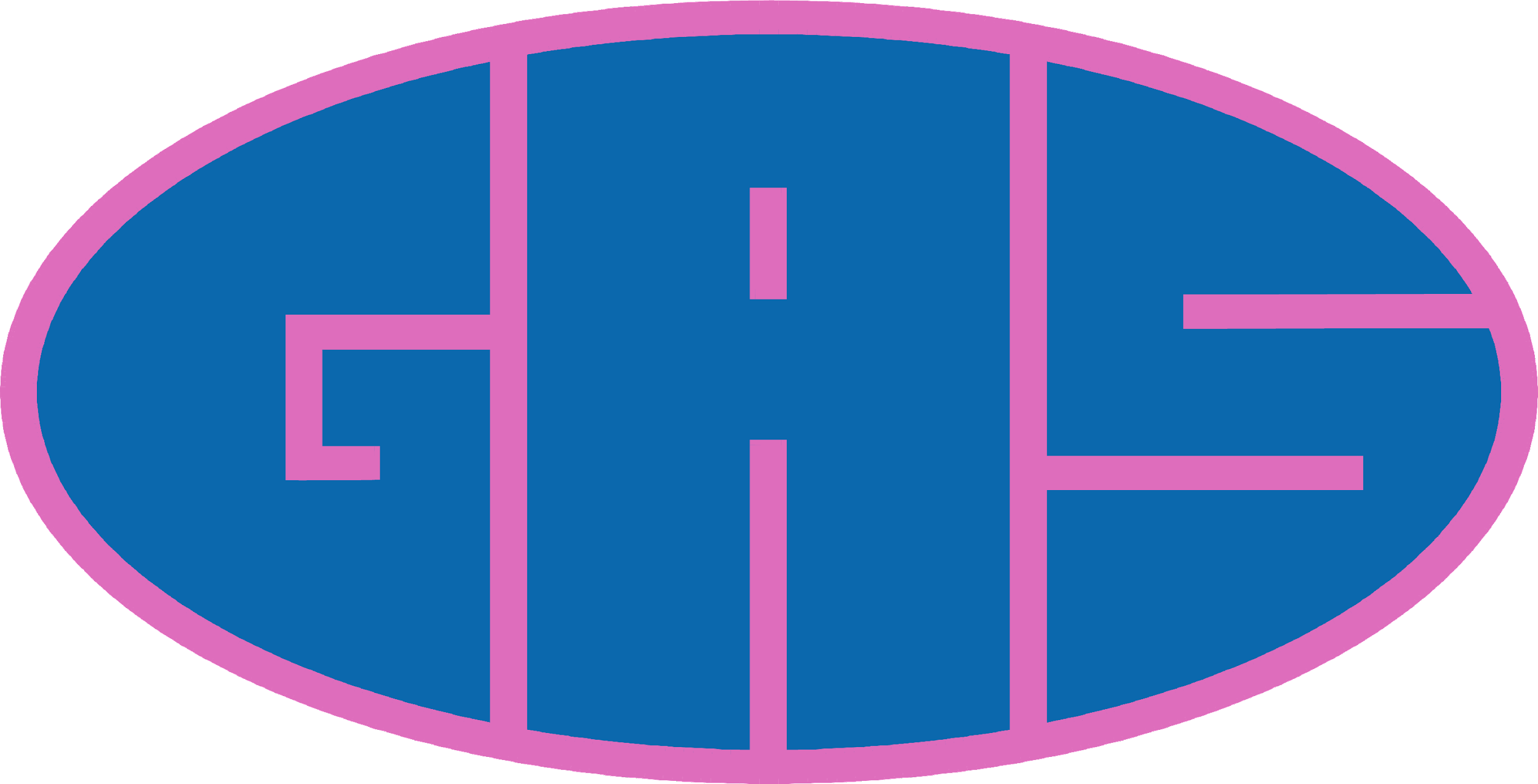 Oggi sono GRATO per…
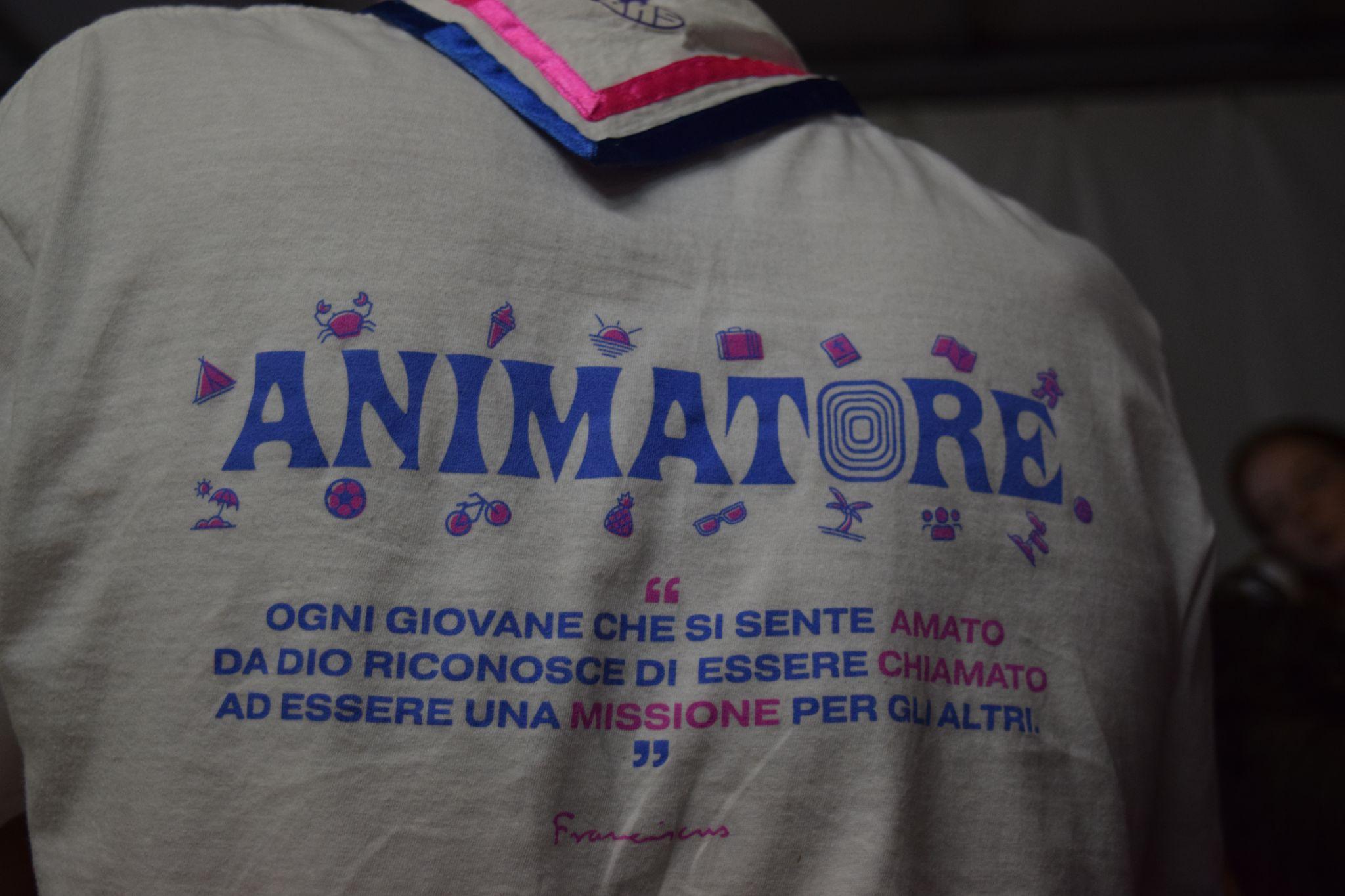 INSIEME: Ave Maria
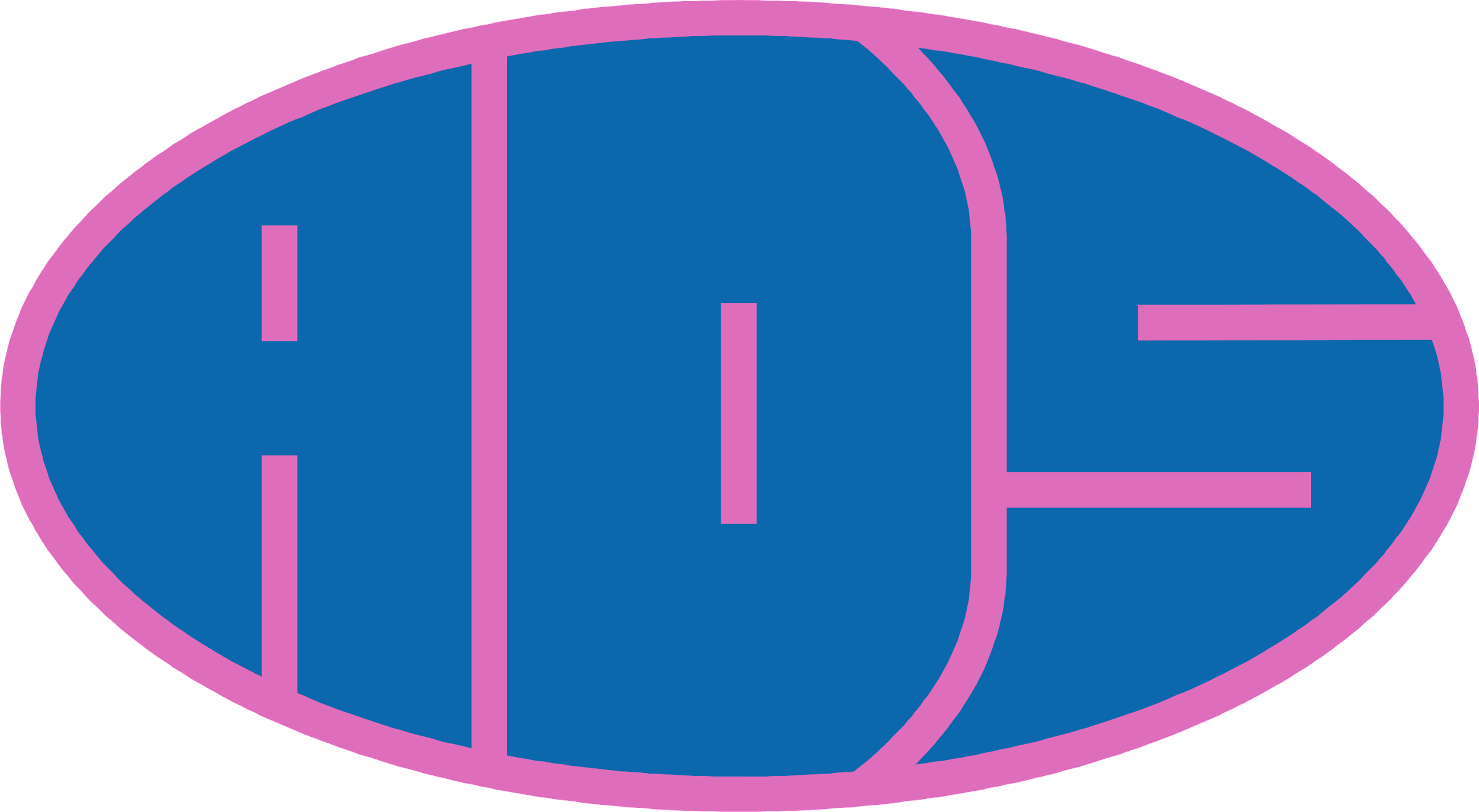